Sólblettir
Tilurð og athuganir
Fyrirlestur haldinn í ÍRA 25. nóvember 2010
Vilhjálmur Þór Kjartansson, TF3DX
Hvað eru sólblettir?
blettir, gjarnan stærri en jörðin, sem birtast og hverfa á yfirborði sólar. Endast í daga eða vikur
virðast dökkir í samanburði við heitara yfirborðið í kring, en eru í raun um 3700  °C og því ágætlega lýsandi
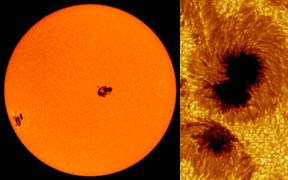 sólblettaflekkir
(sun spot groups)
stækkuð mynd
af 2 sólblettum
25.11.2010
Vilhjálmur Þór Kjartansson, TF3DX
2
Ástæða sólbletta
Auk stöðugra möndulsegulskauta, svipað og jörðin hefur, dúkka upp staðbundin 
segulskaut á sólinni.  Sólblettirnir eru á þeim, og koma því alltaf pörum, N og S.
Hita yfirborðsins er
viðhaldið með aðstreymi  
heits efnis úr iðrum sólar.
Líkindi við segulstál
Efnið er leiðandi, og
kröftugt segulsvið 
skautanna vinnur eins 
og segulbremsa á það.
Aðstreymi heits efnis
minnkar og yfirborðið 
kólnar.  Það er sólblettur.
“Windows to Universe”
Vilhjálmur Þór Kjartansson, TF3DX
3
25.11.2010
Myndun“smá”seglanna
Núverandi kenning
Efni sólar er flotkennt. Hún snýst
hraðar við miðbaug en við póla.
Segulsviðið tognar uns kraftlínur 
“slitna” og sviðið brýst út.
Þetta skýrir gagnstæða stefnu
“smá”seglanna, sitt hvorum megin
við miðbaug.
Eftir  nokkur ár er flækjan orðin mikil og sólblettir ná hámarki. Þá hefst regluleg uppröðun á ný með víxlaða segulstefnu. 

Sólblettum fækkar uns reglulegu ástandi myndar er náð að nýju. Þegar aftur fer að teygjast á kraftlínunum myndast sólblettir með öfuga skautun , ný lota er í burðarliðnum.
“Windows to Universe”
Vilhjálmur Þór Kjartansson, TF3DX
25.11.2010
4
“Fiðrildamynd” lotu nr. 22
fyrstu blettir nýrrar 
lotu birtast  40°- 50°
frá miðbaug sólar
eftir því sem líður 
á lotuna birtast 
sólblettir  nær miðbaug
þá eru enn að 
birtast blettir
gömlu lotunnar
þeir þekkjast í sundur
á skautun segulsviðs
25.11.2010
Vilhjálmur Þór Kjartansson, TF3DX
5
“Fiðrildamyndir” síðan 1880
25.11.2010
Vilhjálmur Þór Kjartansson, TF3DX
6
Fylgst með sólblettum
Kínverjar tóku eftir sólblettum fyrir okkar tímatal
óljósar heimildir úr Evrópu uns Galíleó fann upp sjónaukann, 1610
kerfisbundin skráning hófst um miðja 18. öld
Hendrick S. Schwabe, þýskur lyfsali og áhugamaður um stjörnufræði, uppgötvaði 11 ára lotuna  árið 1843
 1849 hóf Rudolph Wolf, forstöðumaður “Zürich Solar Observatory”, daglega birtingu sólblettatölu (sun spot number) sem hann skilgreindi svo:
25.11.2010
Vilhjálmur Þór Kjartansson, TF3DX
7
Þar sem:

	s      =	fjöldi sýnilegra sólbletta
	g     =	fjöldi sólblettaflekkja
	k     =	kvörðunarstuðull athugunarstöðvar,
		stöðin í Zϋrich er viðmiðun með k = 1
Sólblettatalan er því mælikvarði á líkleg áhrif, EKKI einföld talning bletta. Wolf tókst svo vel upp, að þessi skilgreining 
er enn í notkun.
25.11.2010
Vilhjálmur Þór Kjartansson, TF3DX
8
Uppgefnar sólblettatölur
það eru miklar sveiflur í R frá degi til dags

þess vegna er reiknað meðaltal hvers mánaðar         		Rm 	(monthly average)	

enn eru sveiflur, svo sú mánaðartala sem endanlega er vísað til um þróun sólblettalotunnar er fengin sem ársmeðaltal, miðjað um viðkomandi mánuð         
		Rs	(SSN = smoothed sunspot number)	
	og liggur því ekki fyrir fyrr en að hálfu ári liðnu!
25.11.2010
Vilhjálmur Þór Kjartansson, TF3DX
9
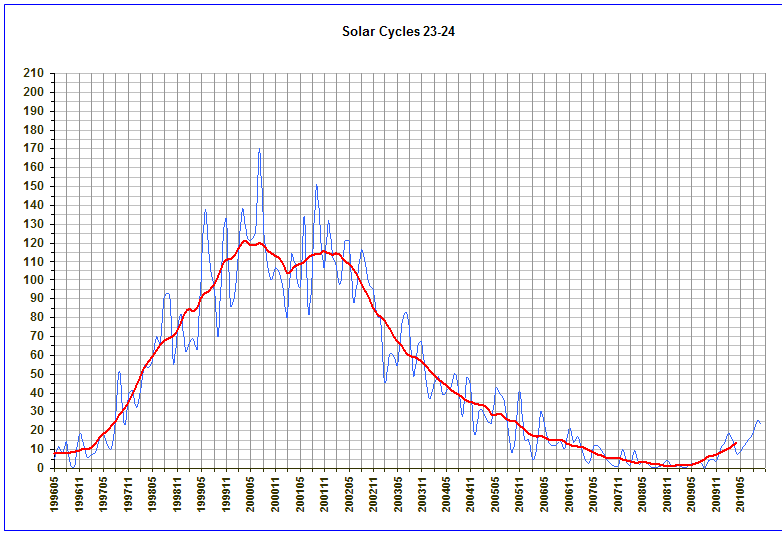 Blátt:   mánaðarmeðaltal	            Rautt:   ársmeðaltal mánaðar, SSN
SSN hálfu 
ári á eftir
Jan Alvestad   http://www.solen.info/solar
25.11.2010
Vilhjálmur Þór Kjartansson, TF3DX
10
Lota 19, frægust í radíósögunni!
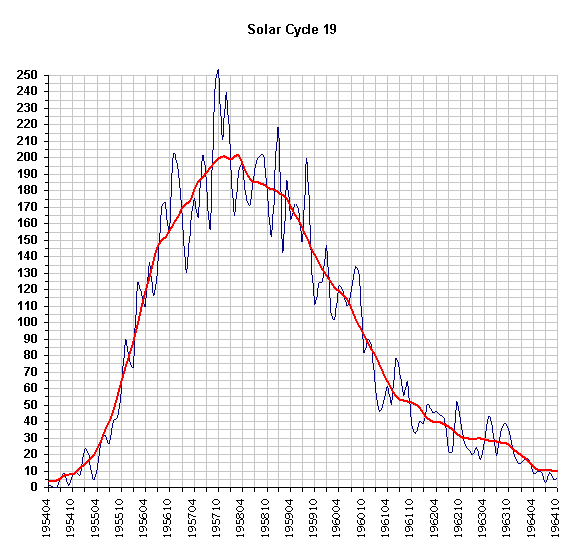 25.11.2010
Vilhjálmur Þór Kjartansson, TF3DX
11
Lotur sem nýbyrjuð lota, nr. 24, þykir líkjast
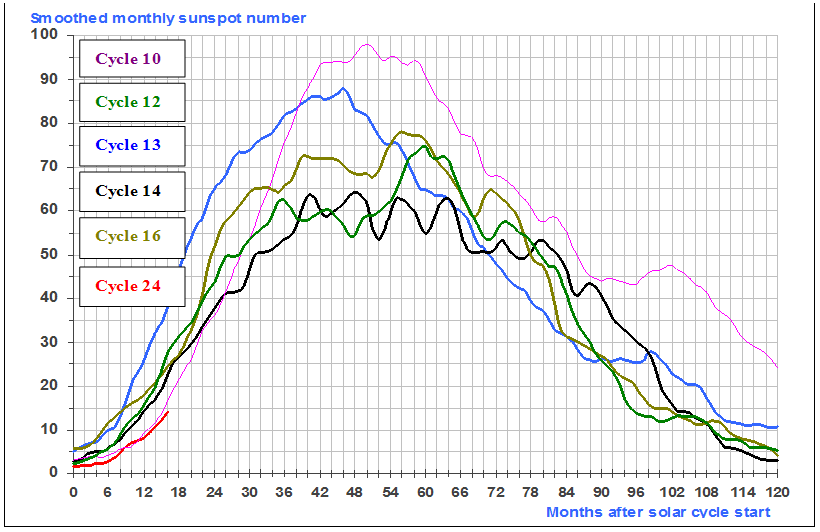 25.11.2010
Vilhjálmur Þór Kjartansson, TF3DX
12
Séð í sögulegu samhengi
25.11.2010
Vilhjálmur Þór Kjartansson, TF3DX
13
Gögn síðustu 100 daga frá Jan Alvestad, http://www.solen.info/solar/
Rautt:   sólblettatala dags

Svart:  radíósuð á 10,7 cm

Blátt:   Ap   óróleiki segul-
	   sviðs jarðar
25.11.2010
Vilhjálmur Þór Kjartansson, TF3DX
14